COORDINADOR(A)
COMPROMISOS, RESPONSABILIDADES, DESAFÍOS
Departamento de Planificación y Control
Unidad de Gestión de la Información en RHS
AGOSTO DE 2014
CURSO SIAD“Gestión de Proyectos para Coordinadores del Sistema de Recursos Humanos (SIRH) en organismos de salud”
COMPROMISO
Organismos que participaron de la formación
52 Participantes aprobados
Proyección segunda etapa
300 cupos

Octubre 2014 y Marzo 2015

Red de Referentes en el Organismo

Red de Coordinadores en Hospitales dependientes

Nuevos integrantes
ROL Y DESIGNACIÓN DEL 
COORDINADOR(A)
RESPONSABILIDADES, DESAFÍOS
EL OBJETIVO
Gestionar el Sistema de Información de Recursos Humanos (SIRH) del organismo al que pertenece, procurando el apoyo y mejoramiento de los procesos operativos del área y los Módulos que constituyen el Sistema.
 
El Coordinador es responsable de apoyar el correcto funcionamiento de la aplicación.  Para ello deberá conocer los procesos y procedimientos de RR.HH. de su Organismo y las funcionalidades del Sistema, teniendo un rol de facilitador entre su Red, el Nivel Central y la empresa responsable del mantenimiento de la aplicación.
 
El Coordinador SIRH, deberá ser un líder dentro del área de RR.HH., capaz de generar confianzas en el ámbito de la entrega y manejo de la información Sistema.
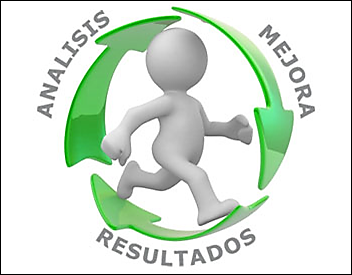 El desafío del 2013
Fomentar e impulsar el uso de SIRH
Administrar perfiles de usuario
Descentralizar el uso de las funcionalidades de SIRH
Gestionar los requerimientos de los distintos usuarios
Fomentar e impulsar las Capacitaciones y Apoyo en Terreno
Impulsar la evolución del Sistema
Articular su Red
Actividades de Piloto
Sugerir, Participar, Validar y Certificar
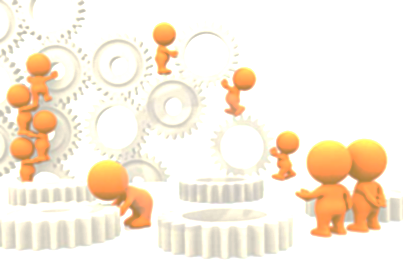 Responsabilidades 2014 - 2015
Fomentar e impulsar el uso de SIRH
Administrar perfiles de usuario
Descentralizar el uso de las funcionalidades de SIRH
Gestionar los requerimientos de los distintos usuarios
Fomentar e impulsar las Capacitaciones y Apoyo en Terreno
Impulsar la evolución del Sistema
Articular su Red
Actividades de Piloto
Sugerir, Participar, Validar y Certificar
Estandarización de códigos
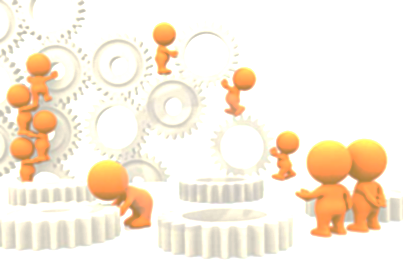 Desafío 2014 - 2015
Equipos de negocio multidisciplinarios
Productos concretos
Plan de trabajo abordable (Trabajo en Terreno)



LOGRO DE LAS RESPONSABILIDADES
P O R T A L   S I R Hwww.sirh.cl
Canal de Comunicación
Mejoras al Portal
Se ha mejorado el despliegue de las noticias, para que en la página principal se presenten las 5 últimas noticias
Se ha agregado un panel con las noticias antiguas, “Historial de Noticias”, en donde se presentarán las noticias anteriores del presente año.
Se ha implementado el acceso a un formulario para proponer preguntas frecuentes las cuales serán añadidas a una nueva sección del sitio web, los primeros 30 días se presentará un POPUP de la misma forma que se hace el aviso de soporte de la mesa de ayuda. Luego si se extiende el período se podrá acceder a este desde la página principal del sitio.
Se quitará el POPUP de aviso de la mesa de ayuda y será cambiado por un aviso de banda horizontal, el cual se encontrará sobre el panel principal de las fotos de las noticias en la página principal.
Se perfilarán las opciones de Menú de “Soporte”, “Desarrollos” y “Cambios SIRH”, los cuales solo podrán acceder los trabajadores de los servicios de salud y MINSAL.
Mejora.
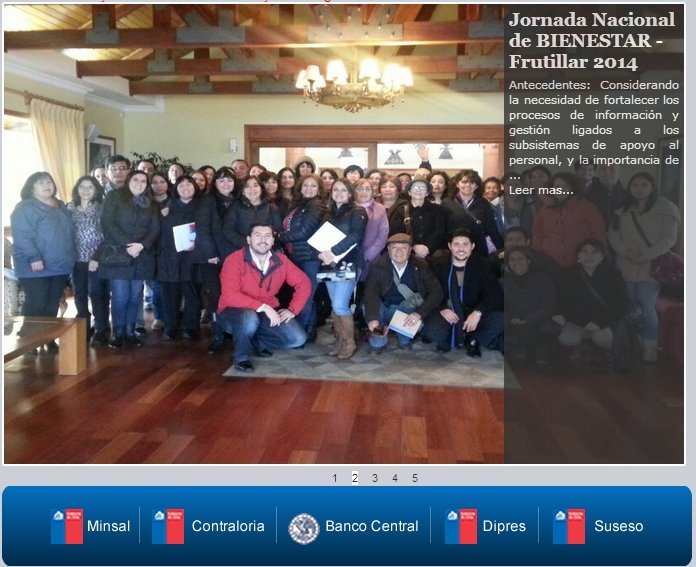 Se dejan solo 
las primeras 5 
noticias.
Últimas Noticias
Las nuevas opciones se 
desplegarán de acuerdo 
al orden de actualización.
[Speaker Notes: Esto quiere decir que se podrá acceder directamente a la última sección actualizada. Ejemplo: Si se actualizan las capacitaciones, se podrá acceder directamente a estas.]
Preguntas Frecuentes.
Formulario de Ingreso de Preguntas Frecuentes.
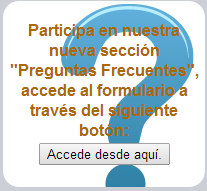 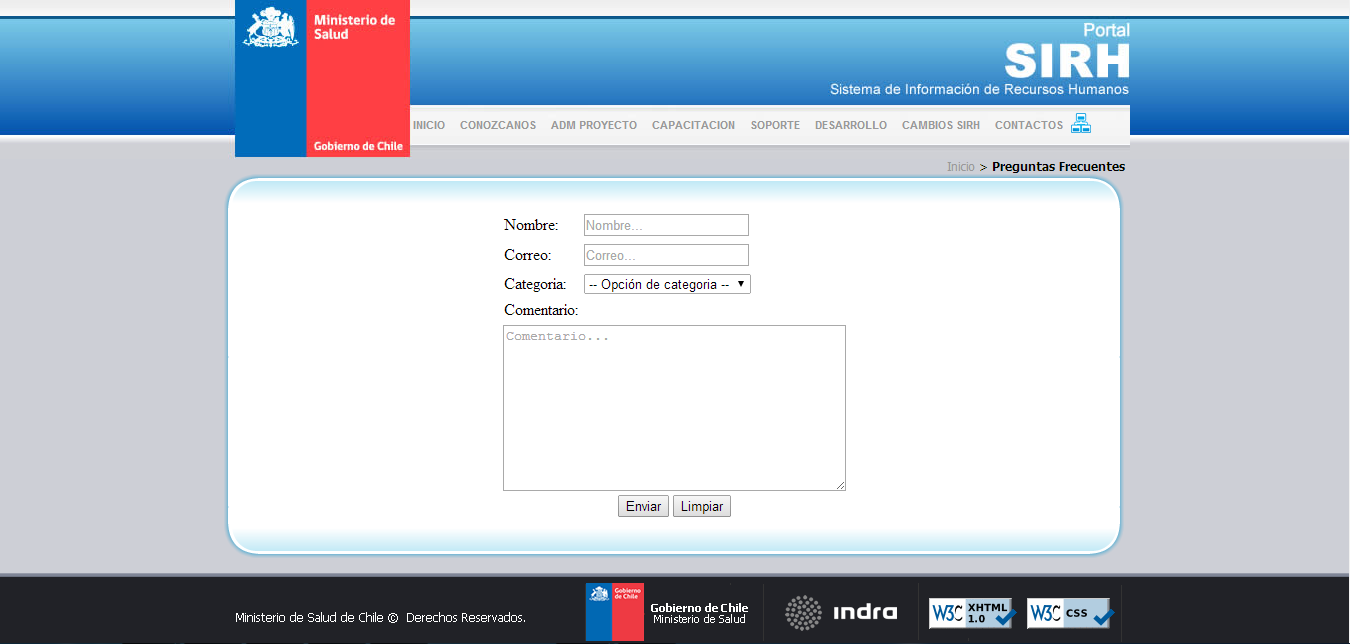 Al seleccionar una de las opciones de menú “Soporte”, “Desarrollo” o “Cambios SIRH”, se solicitará nombre de usuario y contraseña.
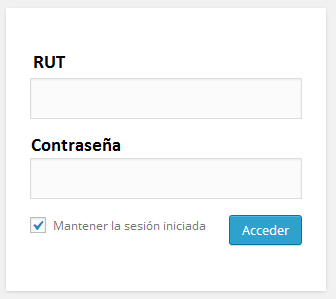 Al ingresar estos datos, se mantendrá la sesión y se podrá acceder a estas opciones.
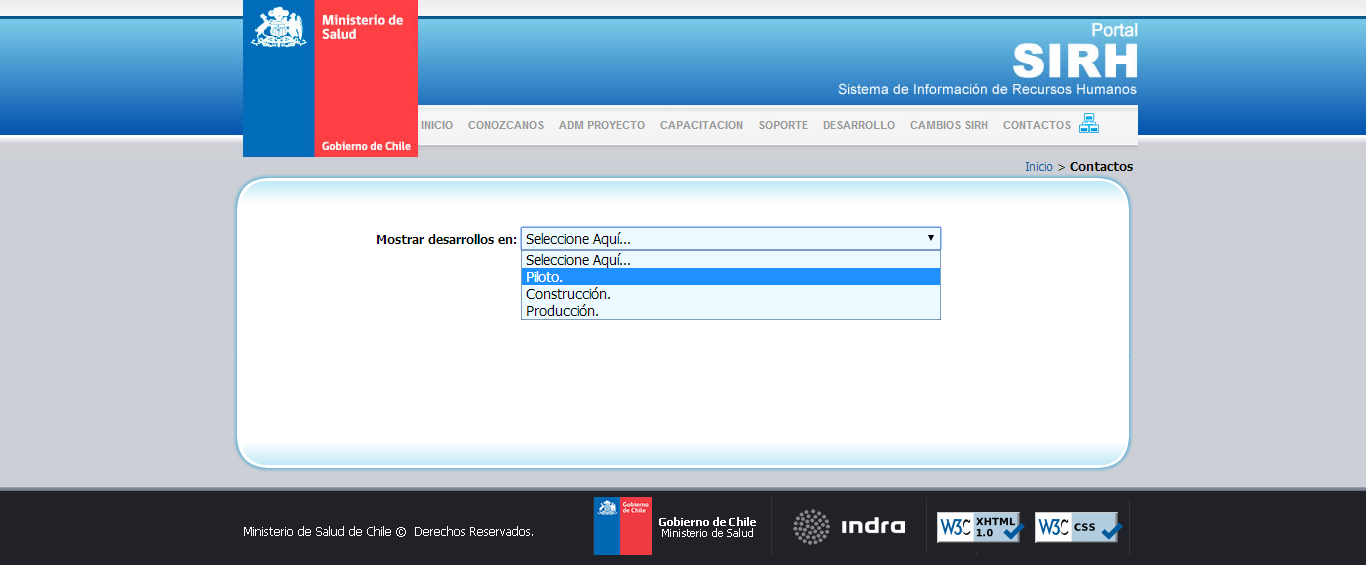 Gracias